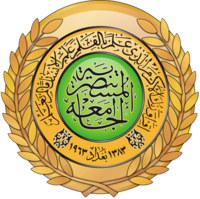 College of medicine Almustansiriyah University
Department of Surgery
ENT Unit
ENT – Nose Instruments
Dr Haider Alsarhan
ENT – Nose instruments
Killian nasal speculum
To perform the test of anterior rhinoscopy and visualize the anterior part of the nasal septum , inferior and some times the middle turbinate
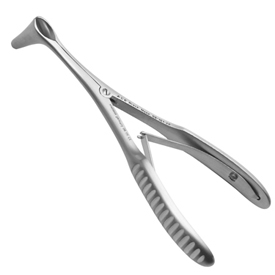 ENT – Nose instruments
Thedicum nasal speculum
To perform the test of anterior rhinoscopy and visualize the anterior part of the nasal septum , inferior and some times the middle turbinate
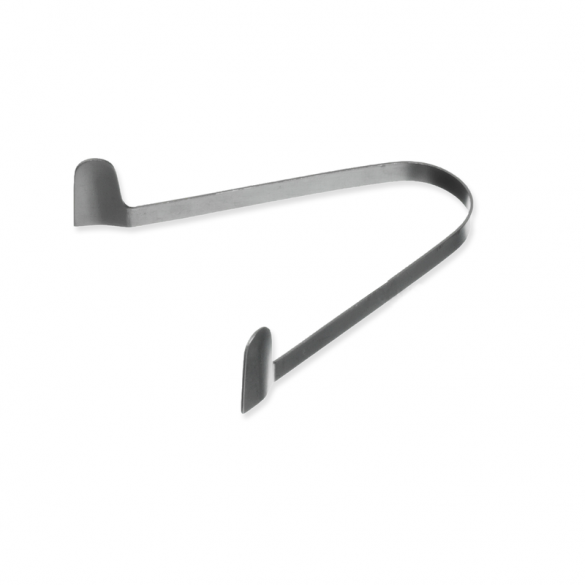 ENT – Nose instruments
Post nasal mirror
To perform the test of Posterior rhinoscopy and visualize the posterior part of the nasal septum , inferior and some times the middle turbinate
Note: this instrument also used in the ear and the throat
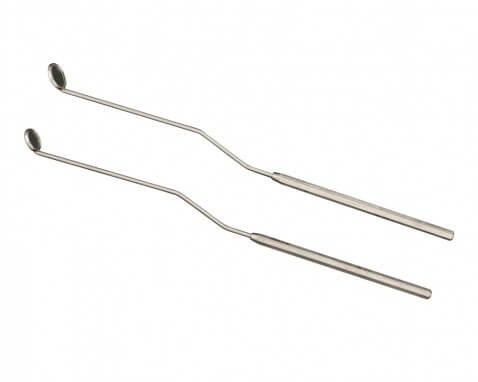 ENT – Nose instruments
Tilley nasal forceps 
 To perform anterior packing 
To remove nasal pack
To remove foreign body 

Note : it have another uses in the throat
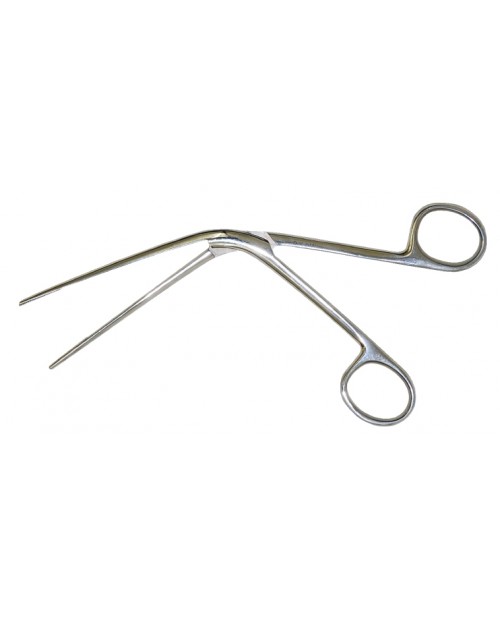 ENT – Nose instruments
Tilley Lichwitz trocar and canula
 To perform Antral wash out
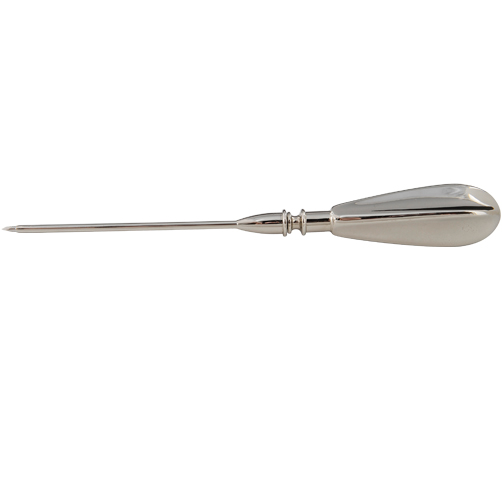 ENT – Nose instruments
Rigid sinoscope 
 Detailed visualization of the nasal cavity and sinus meatuses 
Recording photos and videos for documentation when attached to digital camera
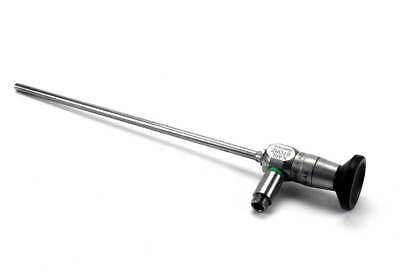